[Name of Member Group]  [Name of Event]
Sponsorship Brochure
bcs.org
1
[Speaker Notes: For further guidance on sponsorships, visit https://www.bcs.org/membership-and-registrations/member-communities/bcs-volunteer-hub/volunteer-resources/finance-budgeting-and-managing-groups/growing-your-member-group-s-finances/.]
[Name of Member Group]
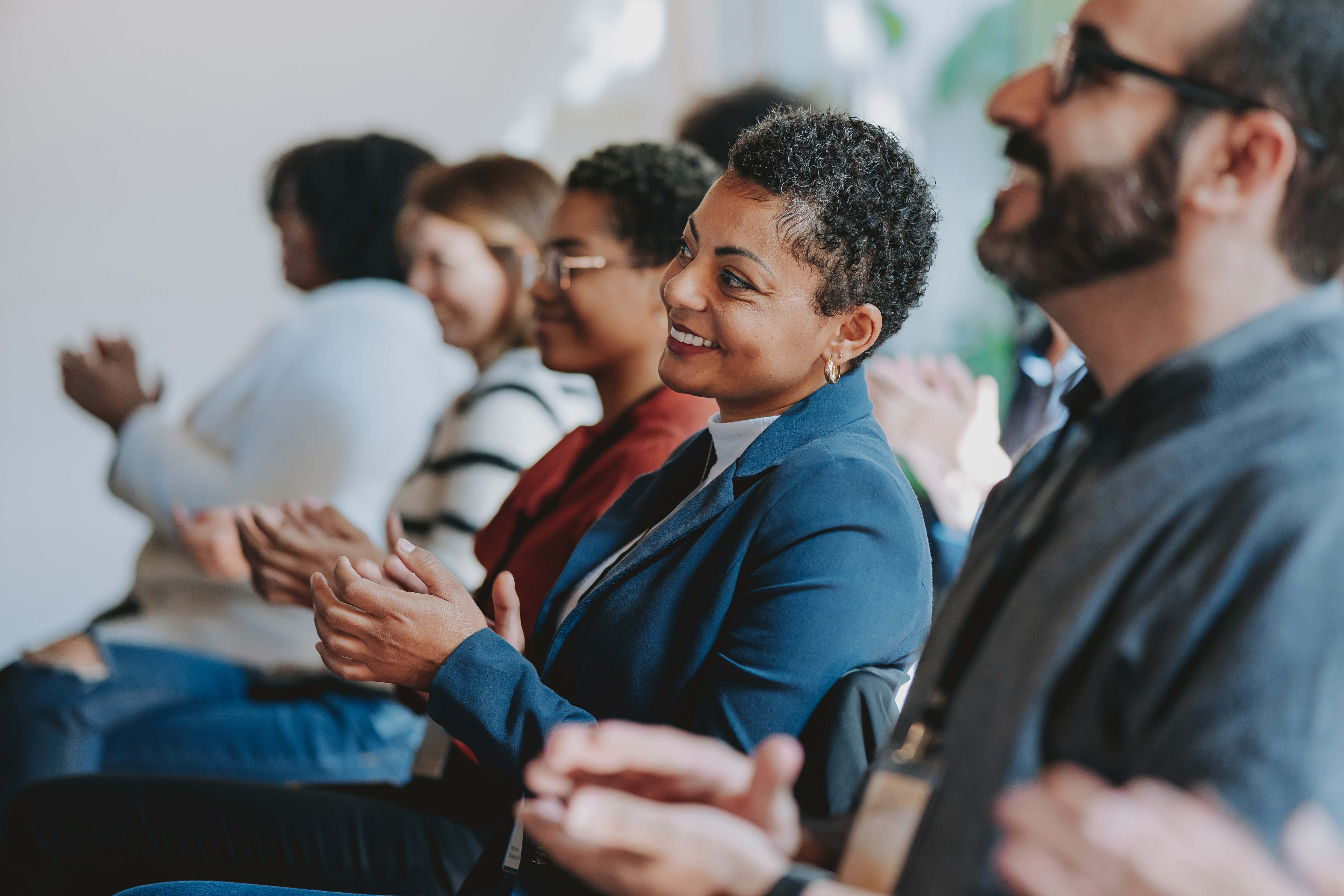 This is where you’ll present your member group and its aims. You may want to provide links to your Member Group websites. 
You should give prospective sponsors a light history of the group. This can include details such as when the group was established, what types of activities your group has run in the past, etc. Links to such information are a plus, as this will enable prospective sponsors to dig a little deeper into the group's historic work. 
The rationale and the anticipated impact of the event should also be included in this section. 
Remember, this content should be tailored to prospective sponsors to truly demonstrate why they should get involved!
bcs.org
2
[Name of Event]
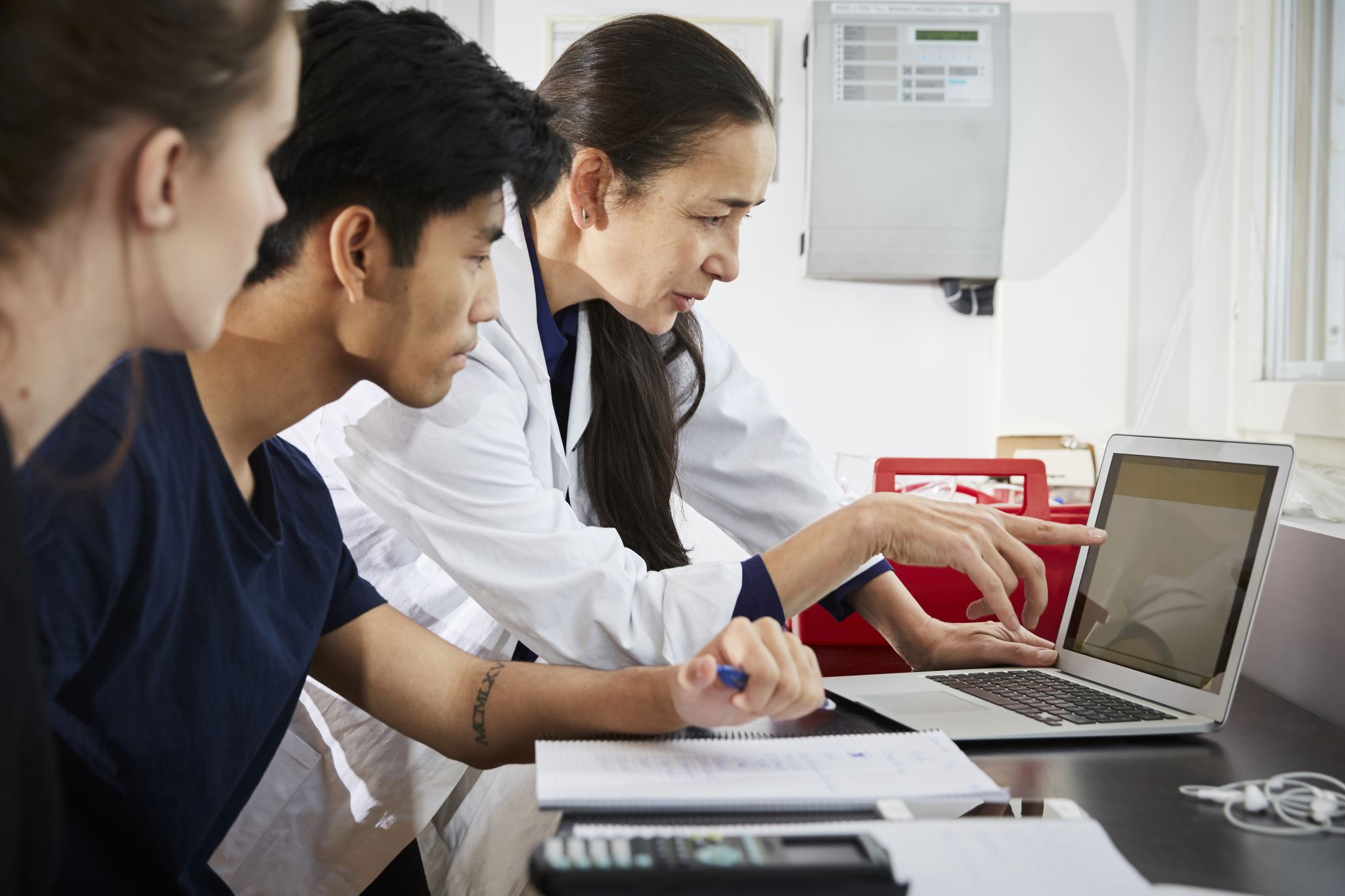 This section should provide details of the event – what is it you are asking them to sponsor? 
You should look to include the following information:
date and time
location
an agenda
anticipated attendance 
You should also include brief notes here on past events if the upcoming event is a frequently hosted event (e.g., quarterly, annually, etc.).
bcs.org
3
The impact of your sponsorship
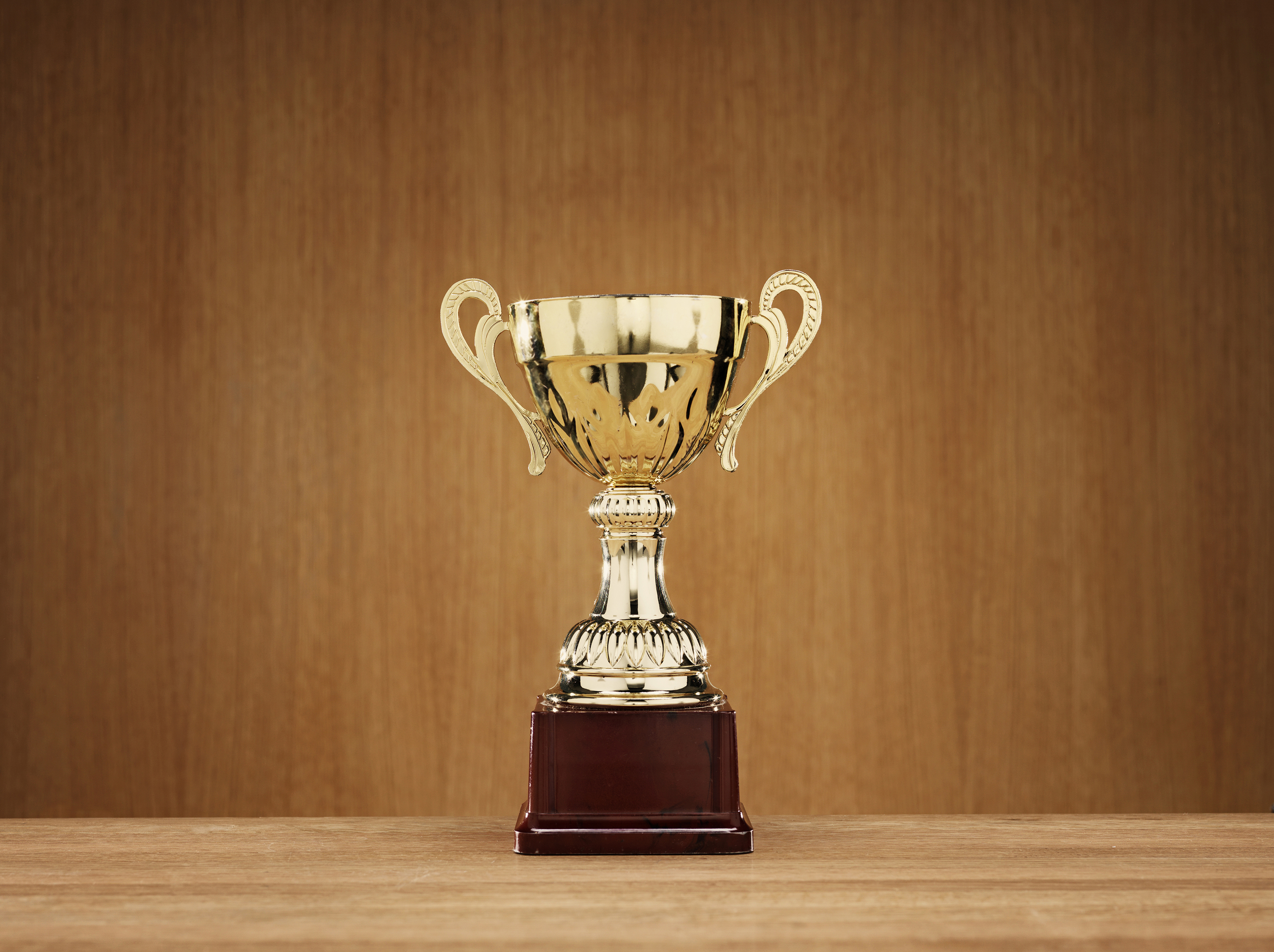 This section is where you should declare how sponsorship funds will be spent by your member group. Will the funds be used to provide speaker travel, catering, accommodation, or perhaps an award/prize? 
Sponsors will want to know outright how you intend to use the funds they are providing, so it’s important to be fully transparent.
bcs.org
4
Sponsorship packages
These sections can be used to illustrate the different sponsorship packages you have available.
You have the flexibility to present a single sponsorship package to a sole sponsor, or cast the net wide and tailor packages to different types of sponsor (e.g., academic sponsors, industry sponsors, etc.)
The main aim of this section is to demonstrate the benefits to the sponsor. You should include sponsorship prices and make a clear distinction between sponsorship packages (if applicable).
Benefits may include speaking at the event, hosting a stall, having a banner, appearing on promotional materials, free attendance for nominated representatives, etc.
bcs.org
5
Sponsorship packages
These sections can be used to illustrate the different sponsorship packages you have available.
You have the flexibility to present a single sponsorship package to a sole sponsor, or cast the net wide and tailor packages to different types of sponsor (e.g., academic sponsors, industry sponsors, etc.)
The main aim of this section is to demonstrate the benefits to the sponsor. You should include sponsorship prices and make a clear distinction between sponsorship packages (if applicable).
Benefits may include speaking at the event, hosting a stall, having a banner, appearing on promotional materials, free attendance for nominated representatives, etc.
bcs.org
6
Sponsorship packages
bcs.org
7
Contact us
If you have any questions or would like to reserve sponsorship and initiate the process, get in touch: 

[Contact Name]
[Contact email] 

[Contact Name]
[Contact email]
bcs.org
8